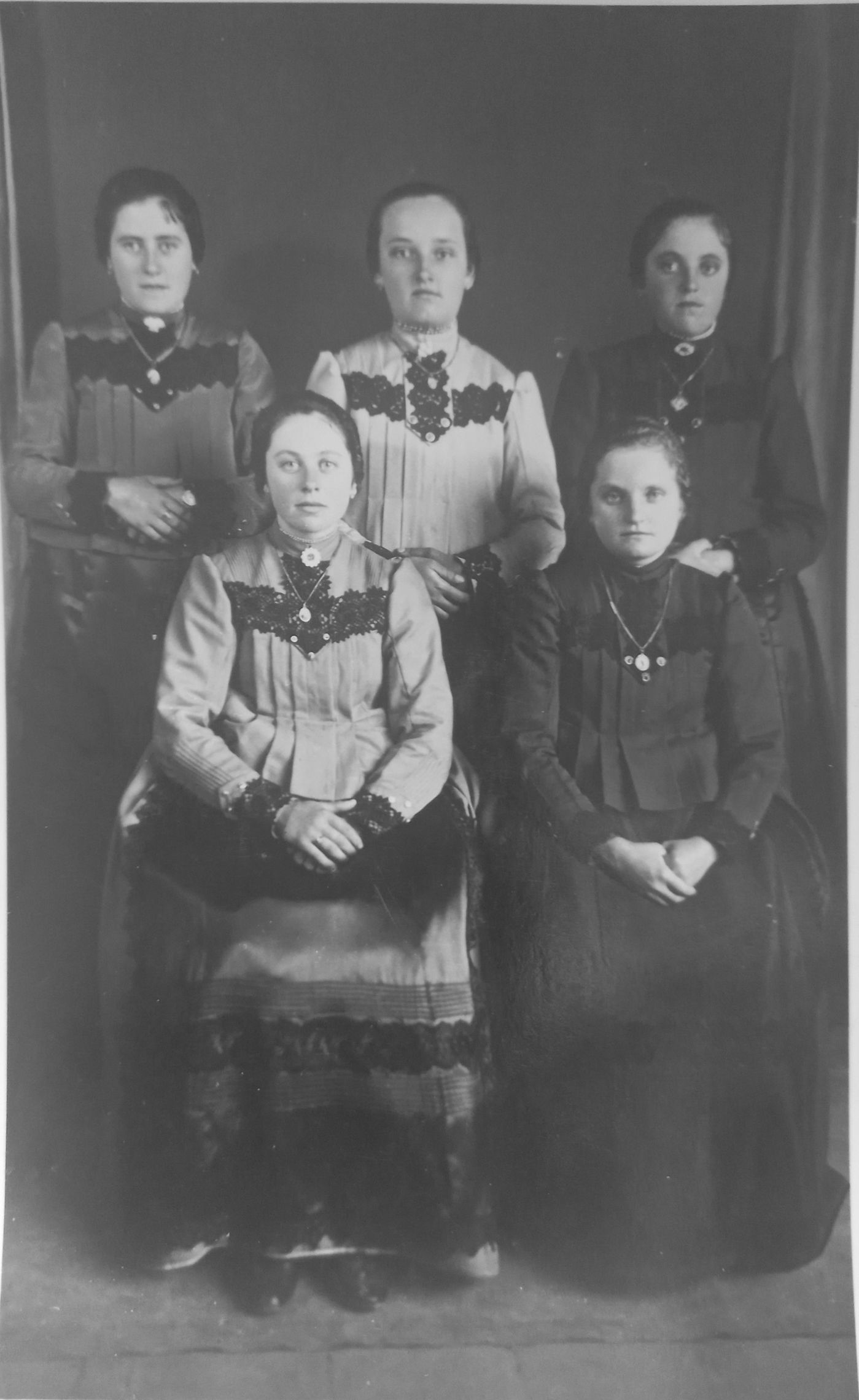 A Baranya vármegyei sváb népviseletek
Tengler Johanna
Vokány, 2024. 04. 29.
A dunai svábok
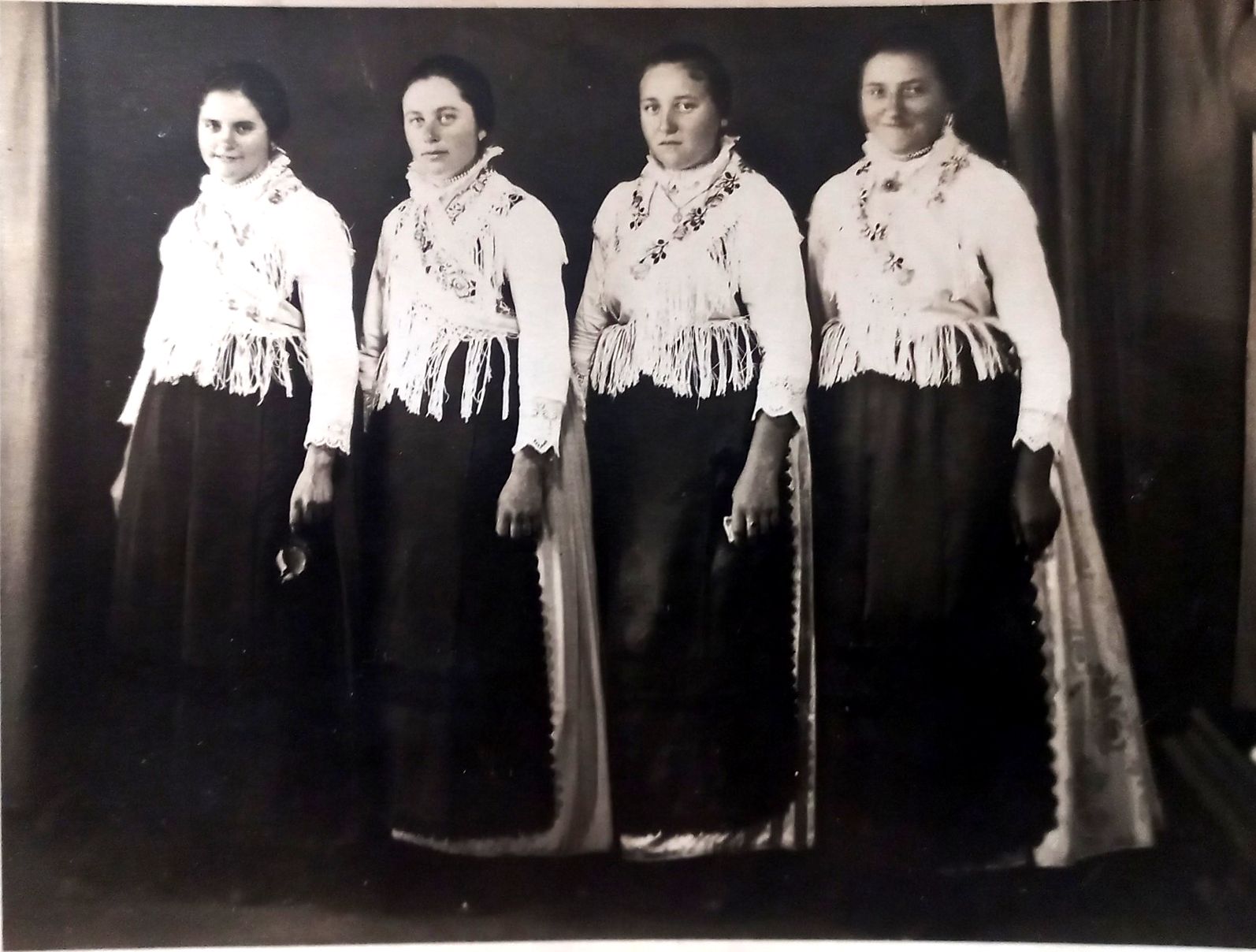 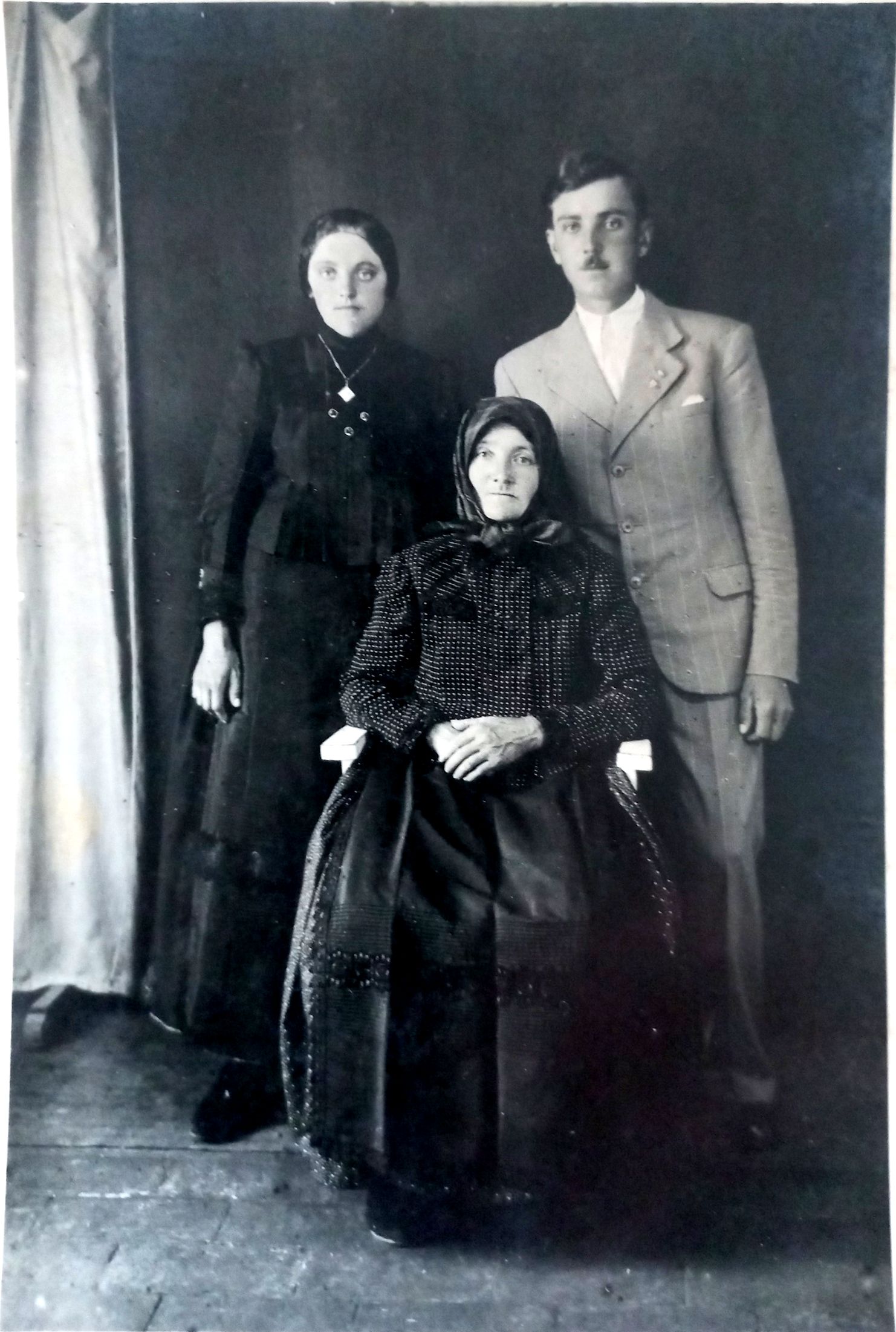 A viseletek fajtái, általános jellemzői
Hétköznapi
Kimenős
Ünnepi
Férfi viseletek:
       Kisgyermek
       Kisfiú
       Legény
       Férfi
Női viseletek:
       Kisgyermek
       Kislány
       Leány
       Asszony
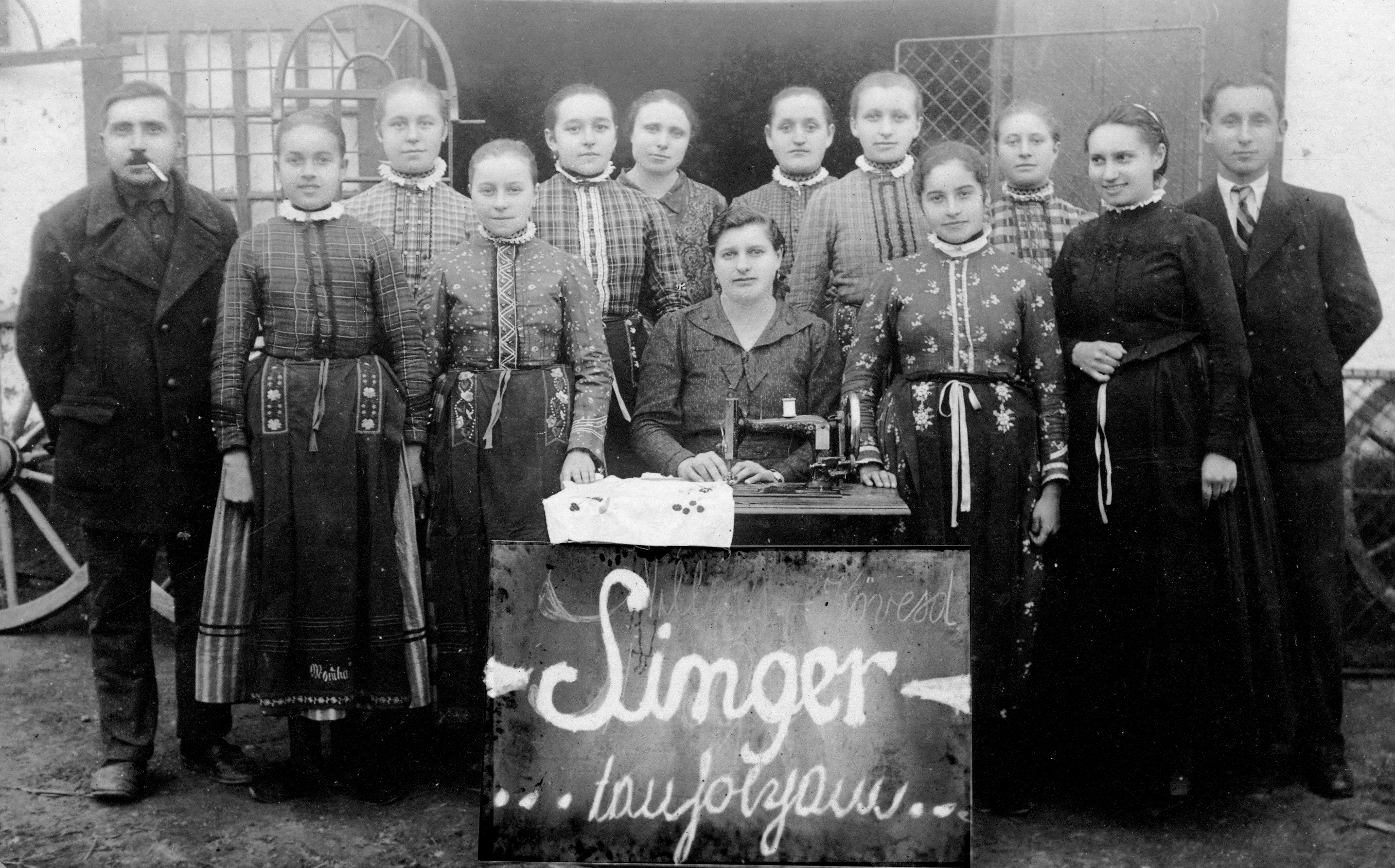 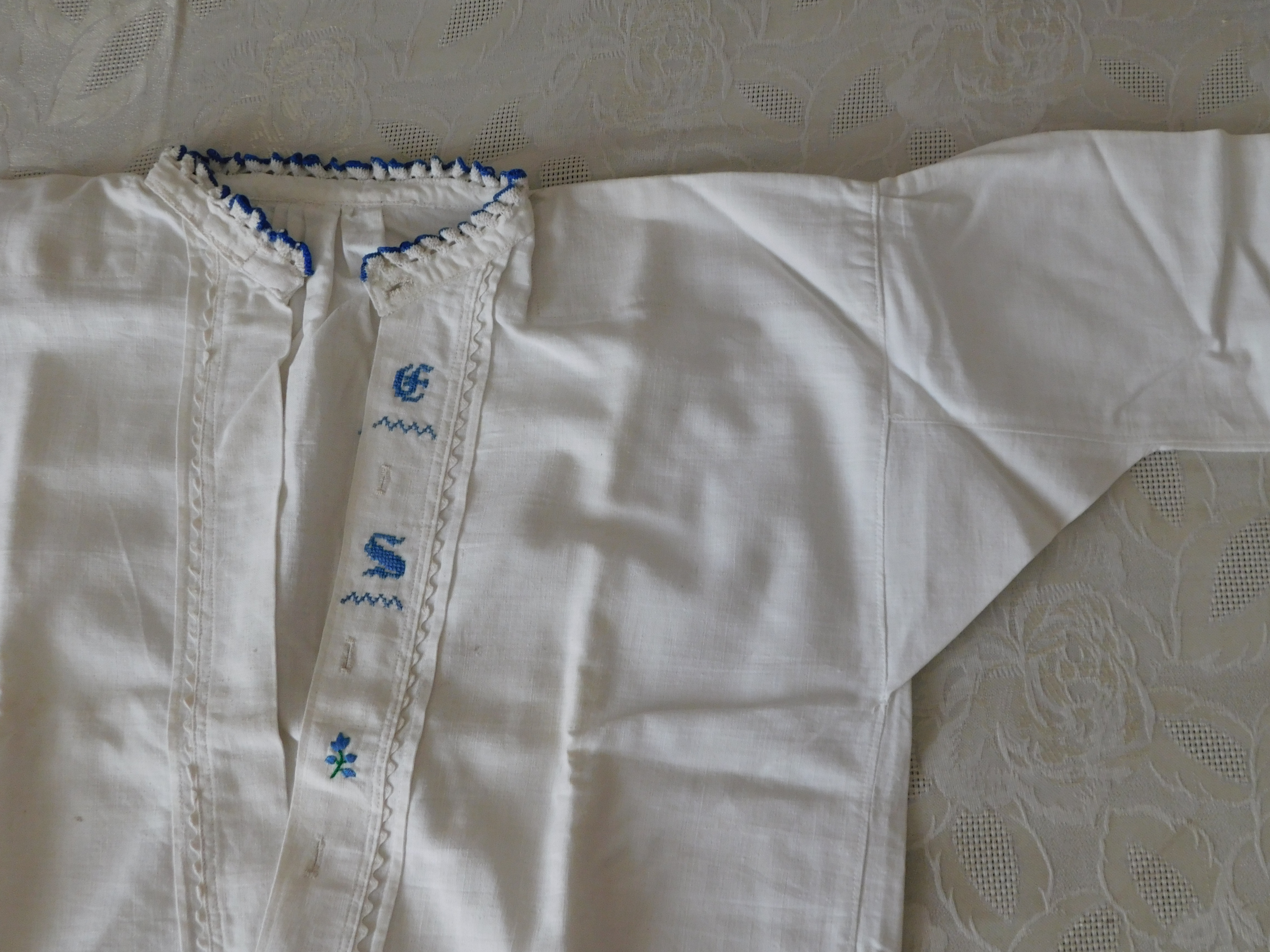 Singer varrótanfolyam Villánykövesden
Kisgyermekek
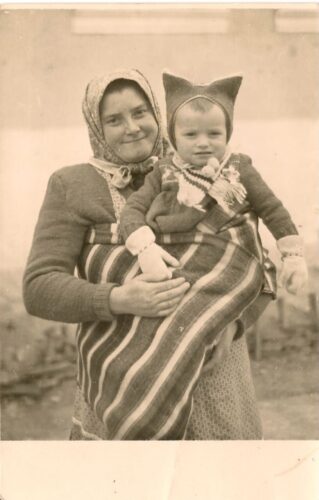 Kindstuch – gyermekhordozó kendő
még önállótlan gyermekeket hordták benne
anyaga: kender, gyapjú, pamut
2,5 méter x 70-140 cm
stafírung része
Baranyai asszony gyermekével
(Anna Szepesi: Kindstücher im ungarischen Komitat Baranya)
Kislány viselete
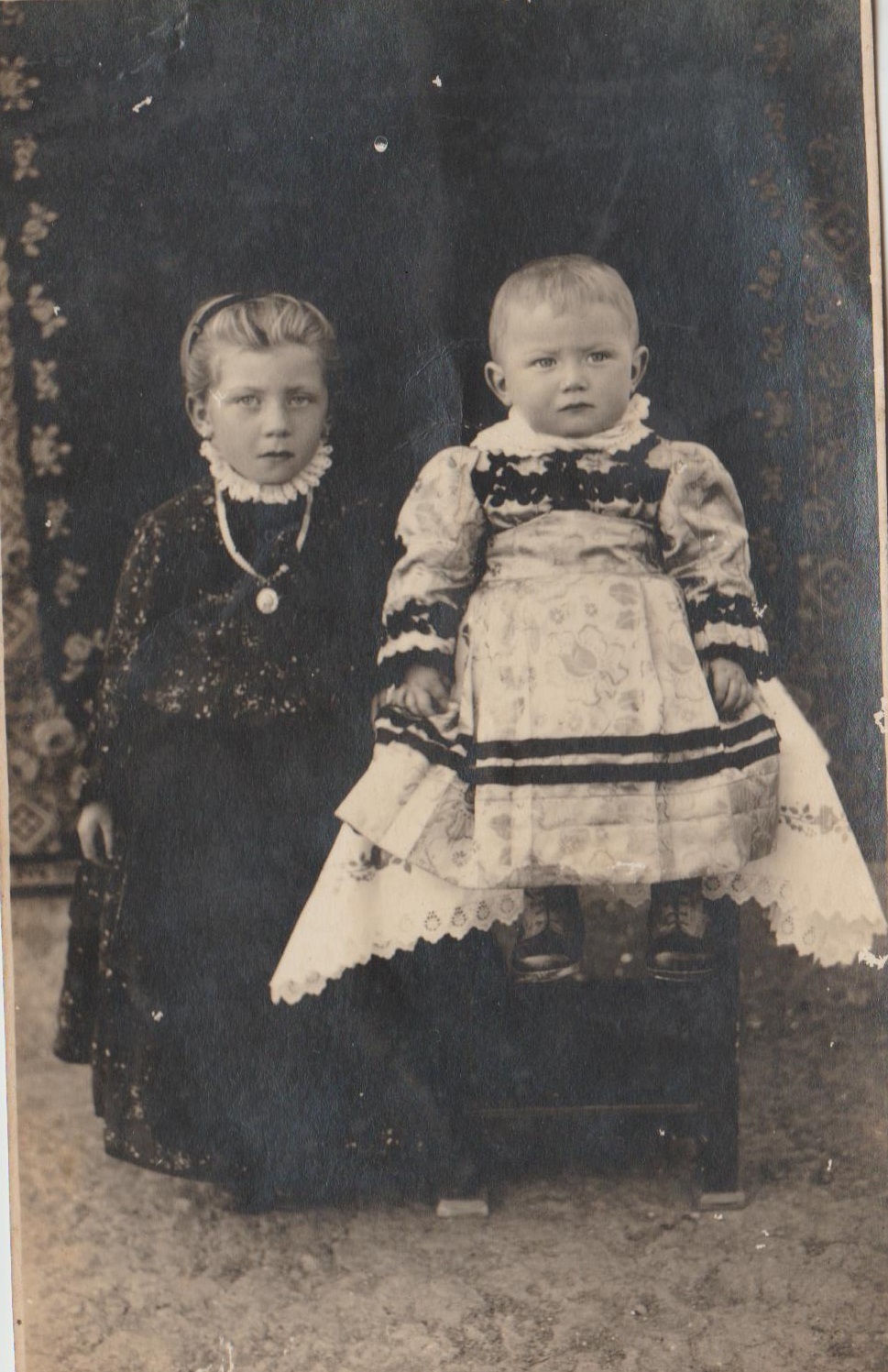 fekete kötött pacsker
színes kötött harisnya
2 alsószoknya 
felsőszoknya
fekete kötény
rékli
+    lánysapka
+    Schmizl, Krésl
Schwab Vili és Mári néni, Vokány
Kisfiú viselete
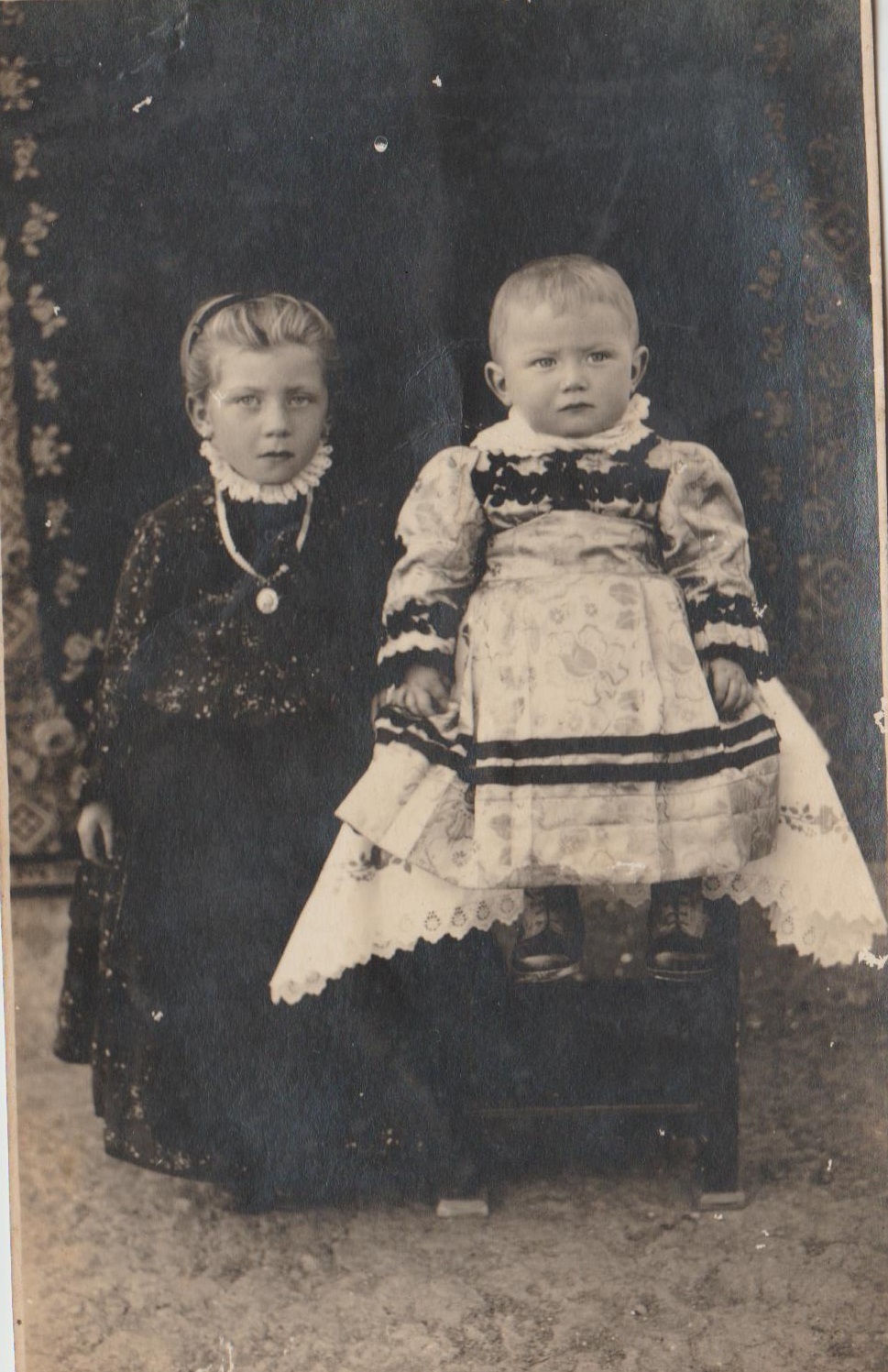 fehér, magas szárú kötött zokni
2 alsószoknyácska
Leibundseele (ruhácska, kabátka és szoknya összevarrva)
+    melles kötény
+    sapkácska
Schwab Vili és Mári néni, Vokány
Elsőáldozók viselete
fekete bársonycipő
fehér kötött harisnya
3-4 fehér szoknya (legfelső felsőszoknyaként)
fehér kötény
fehér ing
fehér vállkendő
koszorú, szalaggal
ékszerek: nyakfodor, vasárnapi masnis nyaklánc, aranylánc
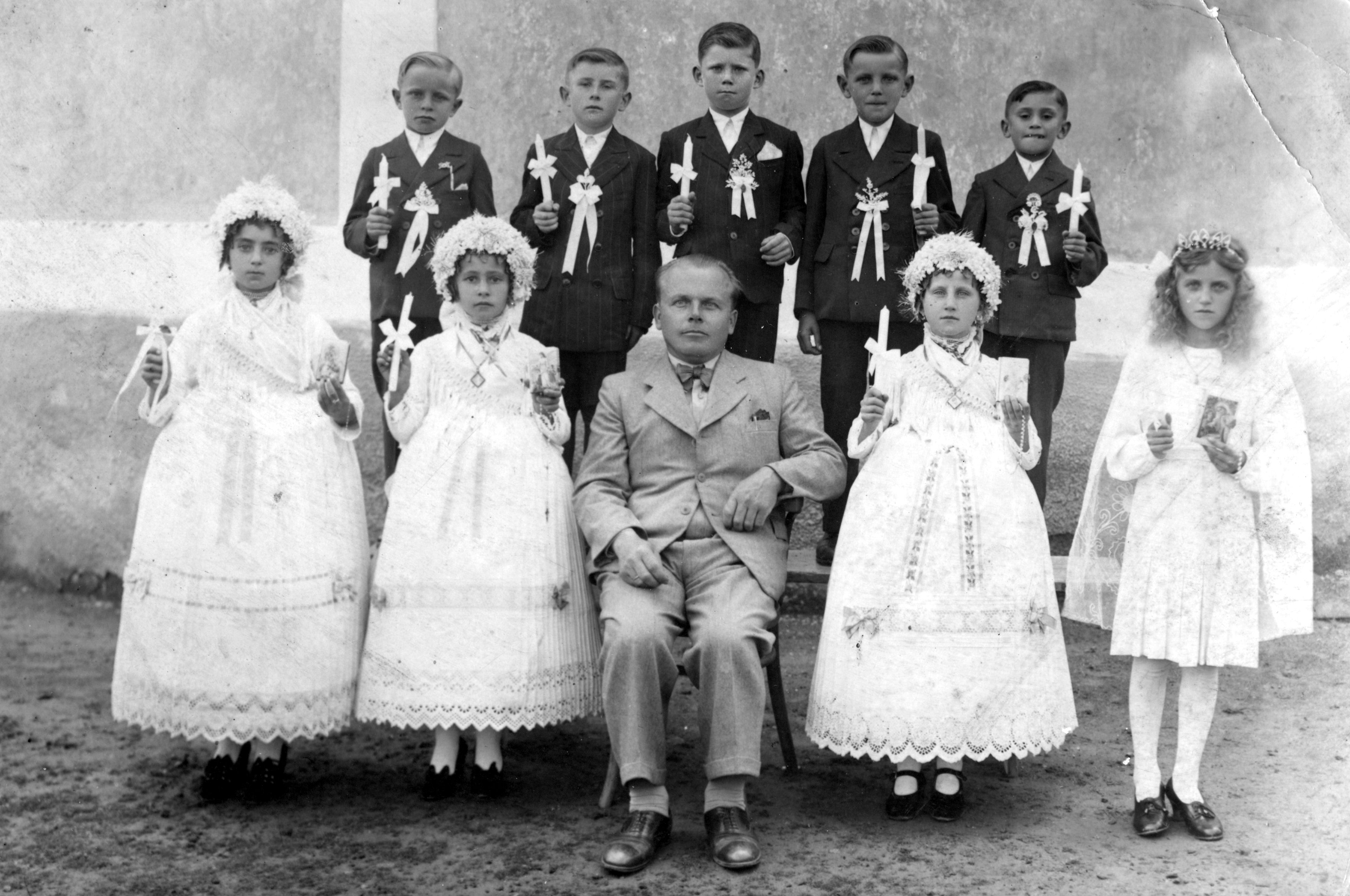 Elsőáldozók csoportja Kisjakabfalván
(Dr. Somogyi László gyűjteményéből)
Leány viselete
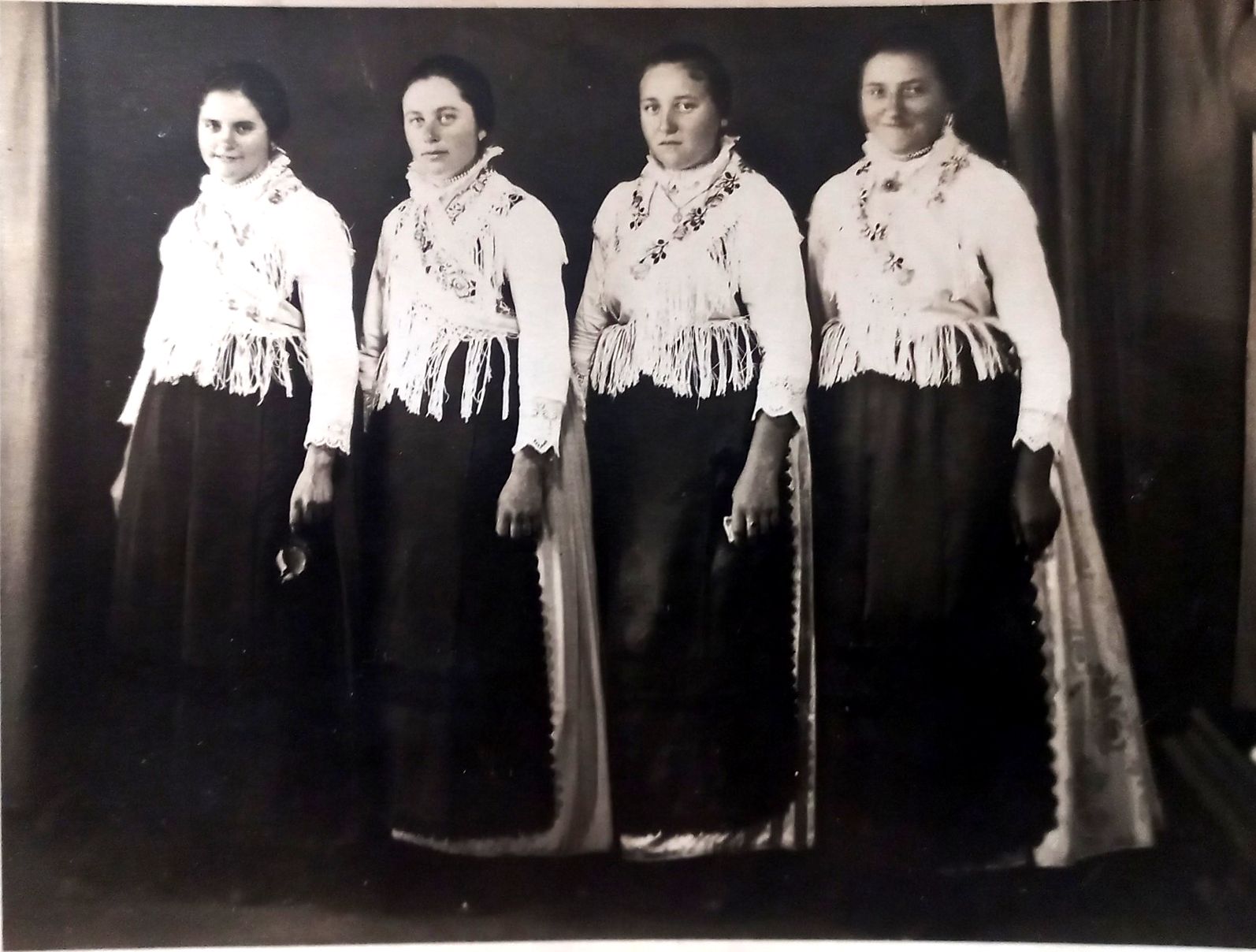 talpalt pacsker / cipő
fehér harisnya
3 alsószoknya
felsőszoknya
fekete kötény
fehér ing
mellény 
vállkendő
+    ékszerek
+    zsebkendő
Villányi leányok, saját gyűjteményből
Leány viselete
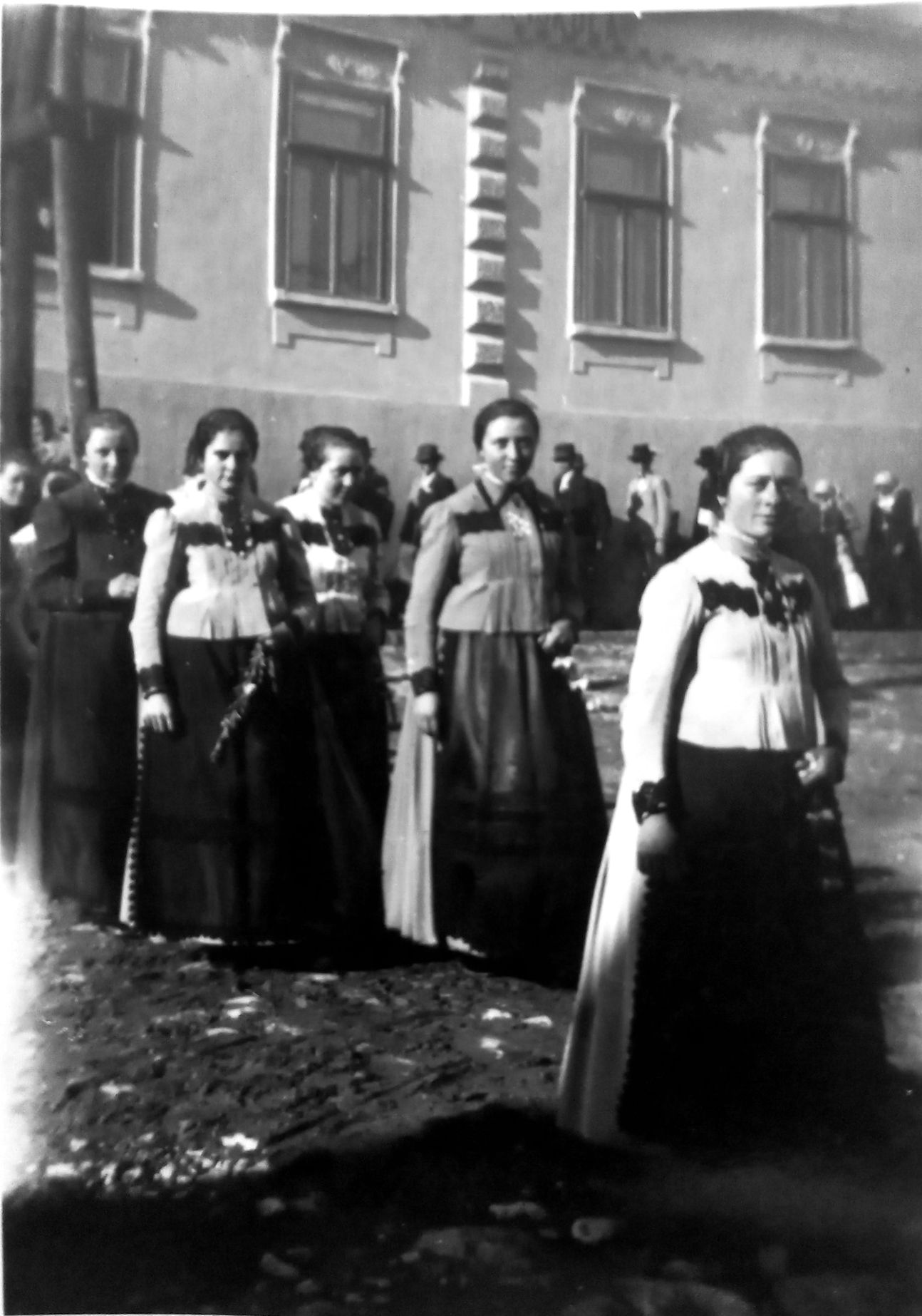 talpalt pacsker / cipő
fehér harisnya
3 alsószoknya
felsőszoknya
fekete kötény
rékli
+    ékszerek
+    zsebkendő
Villányi leányok, saját gyűjteményből
Legény, férfi viselete
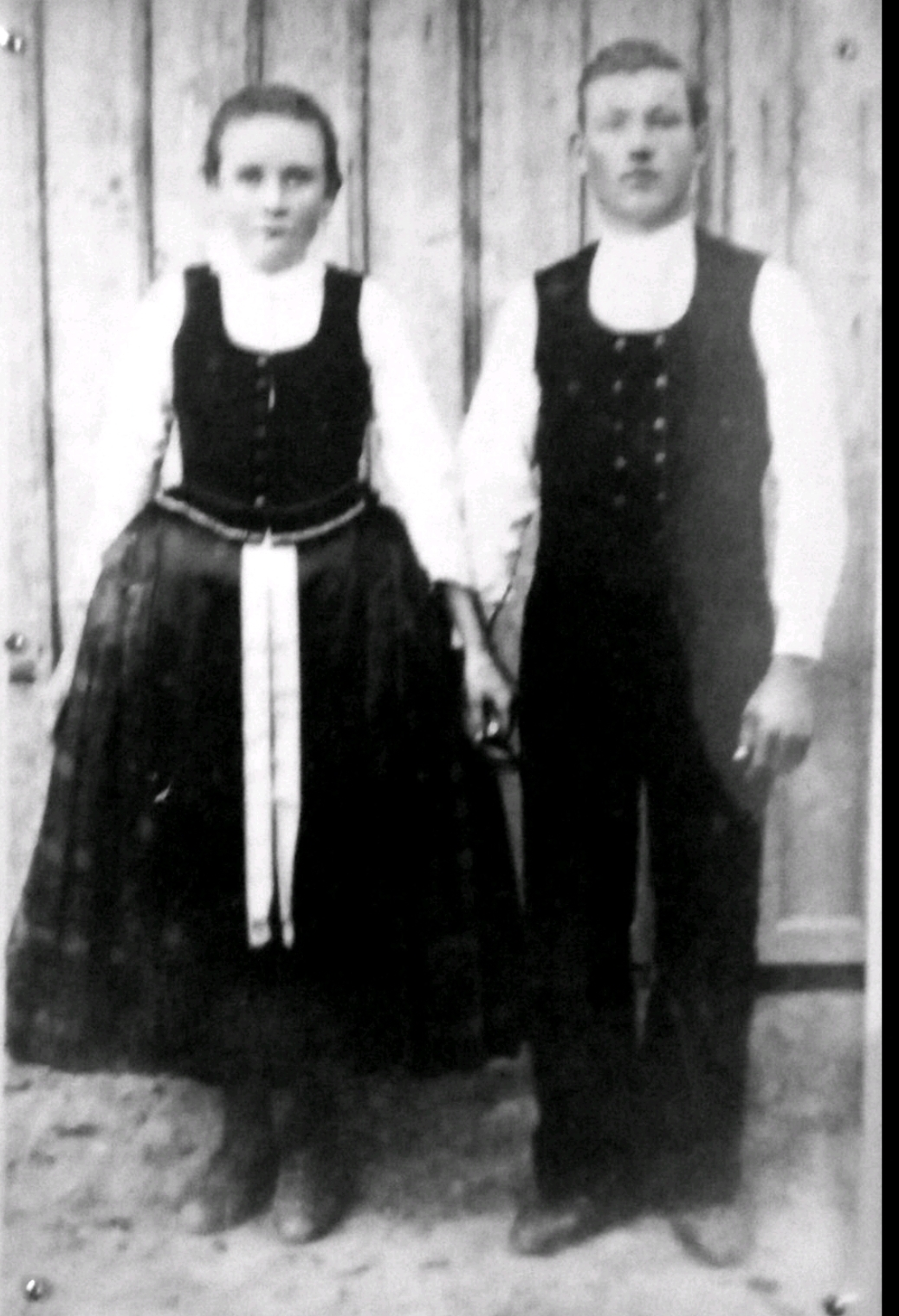 talpalt pacsker / cipő
fekete nadrág
fehér ing
mellény
kalap 
+    surc
+    óralánc
Fiatal pár Himesházáról
(Véméndi Tájház gyűjteményéből)
Menyasszony viselete
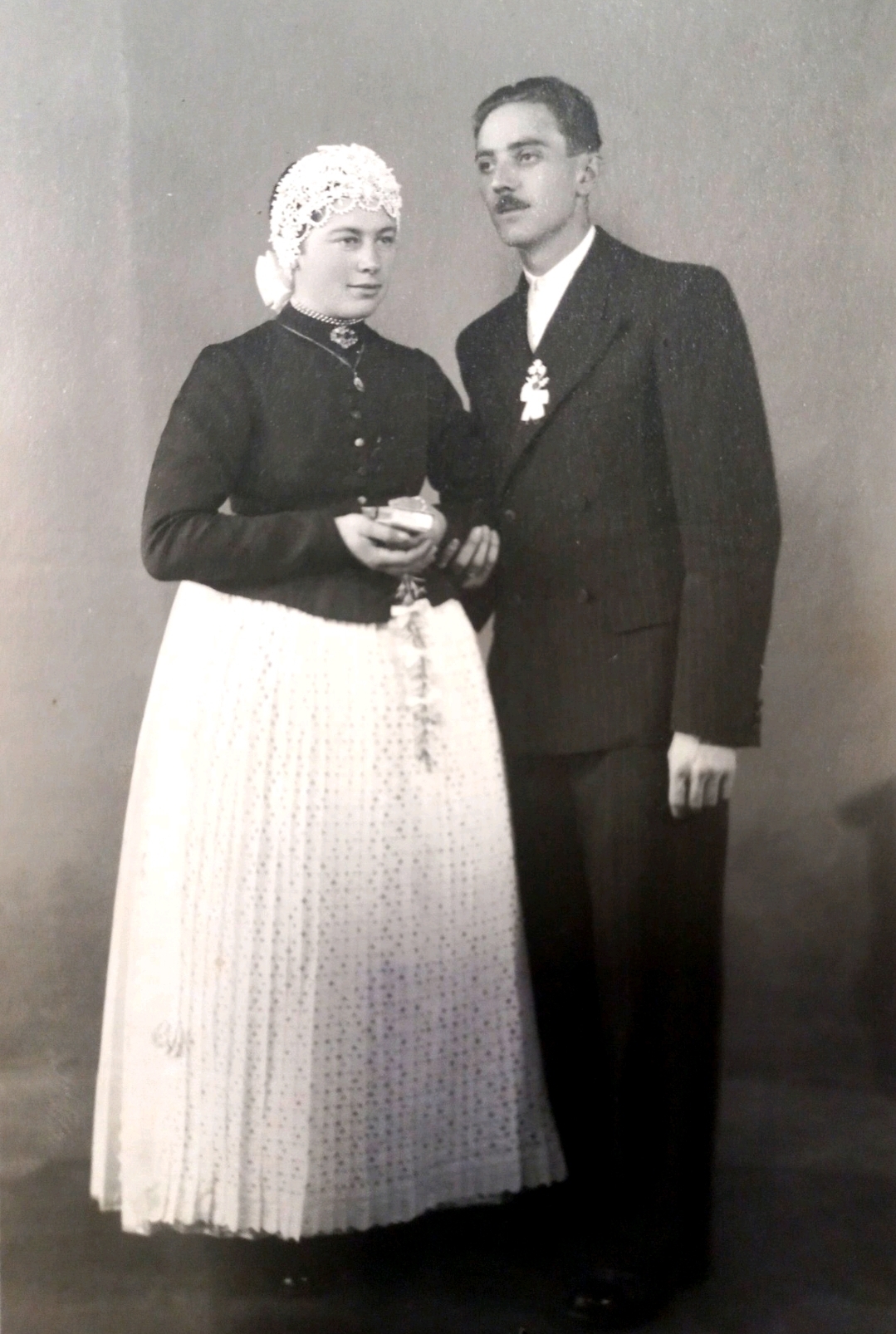 cipő
fehér, kötött harisnya
3-4 alsószoknya
fekete felsőszoknya
fehér kötény
fekete rékli – éjfél után fehér
koszorú 
ékszerek: gyöngysor, nyaklánc, bross
+    rozmaring, imakönyv, rózsafüzér
Plank Teréz és Kelbert Ádám
(saját gyűjteményből)
Vőlegény viselete
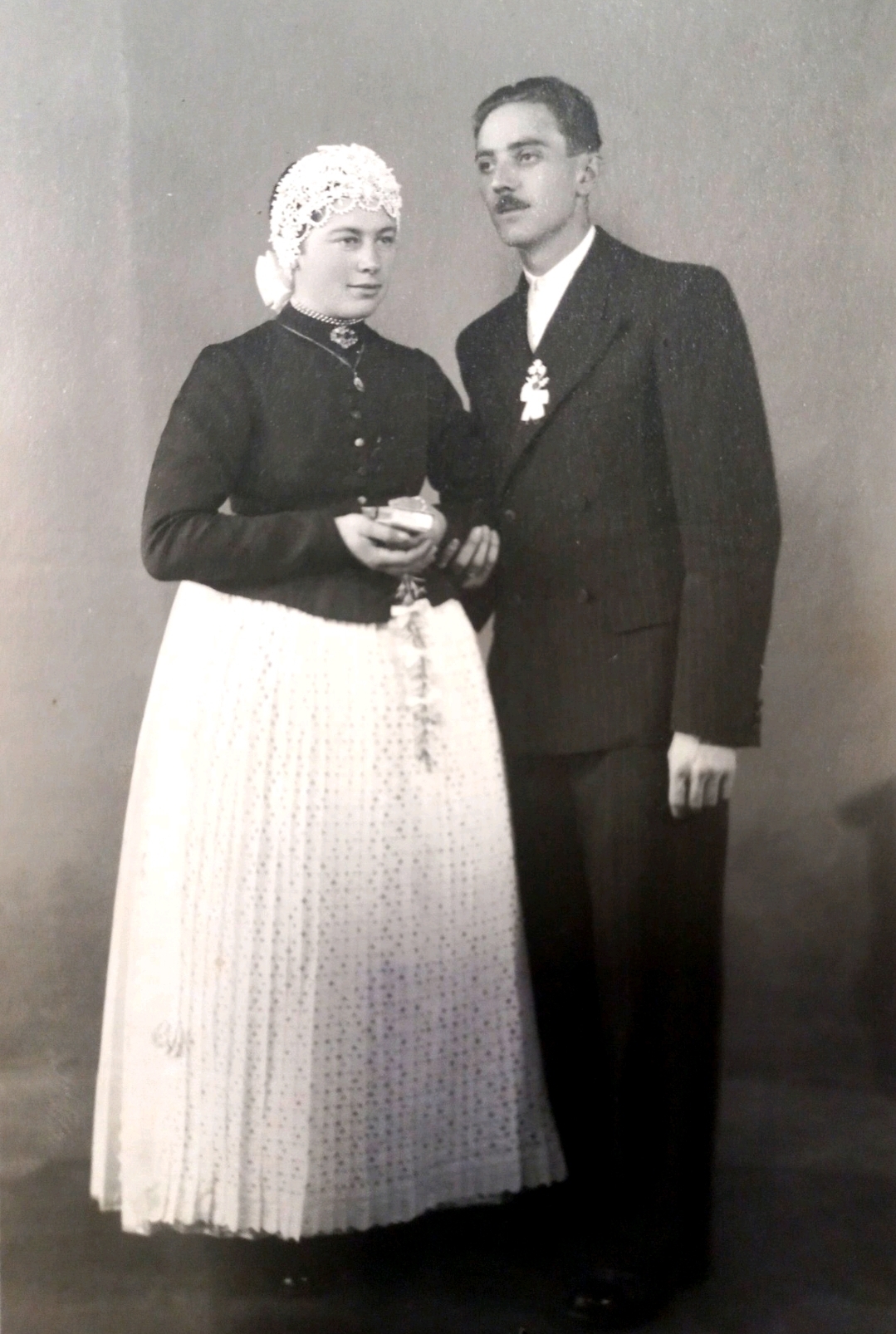 cipő
fehér ing
öltöny
       nadrág
       mellény
       zakó
kitűző
Plank Teréz és Kelbert Ádám
(saját gyűjteményből)
Asszonyviselet változása
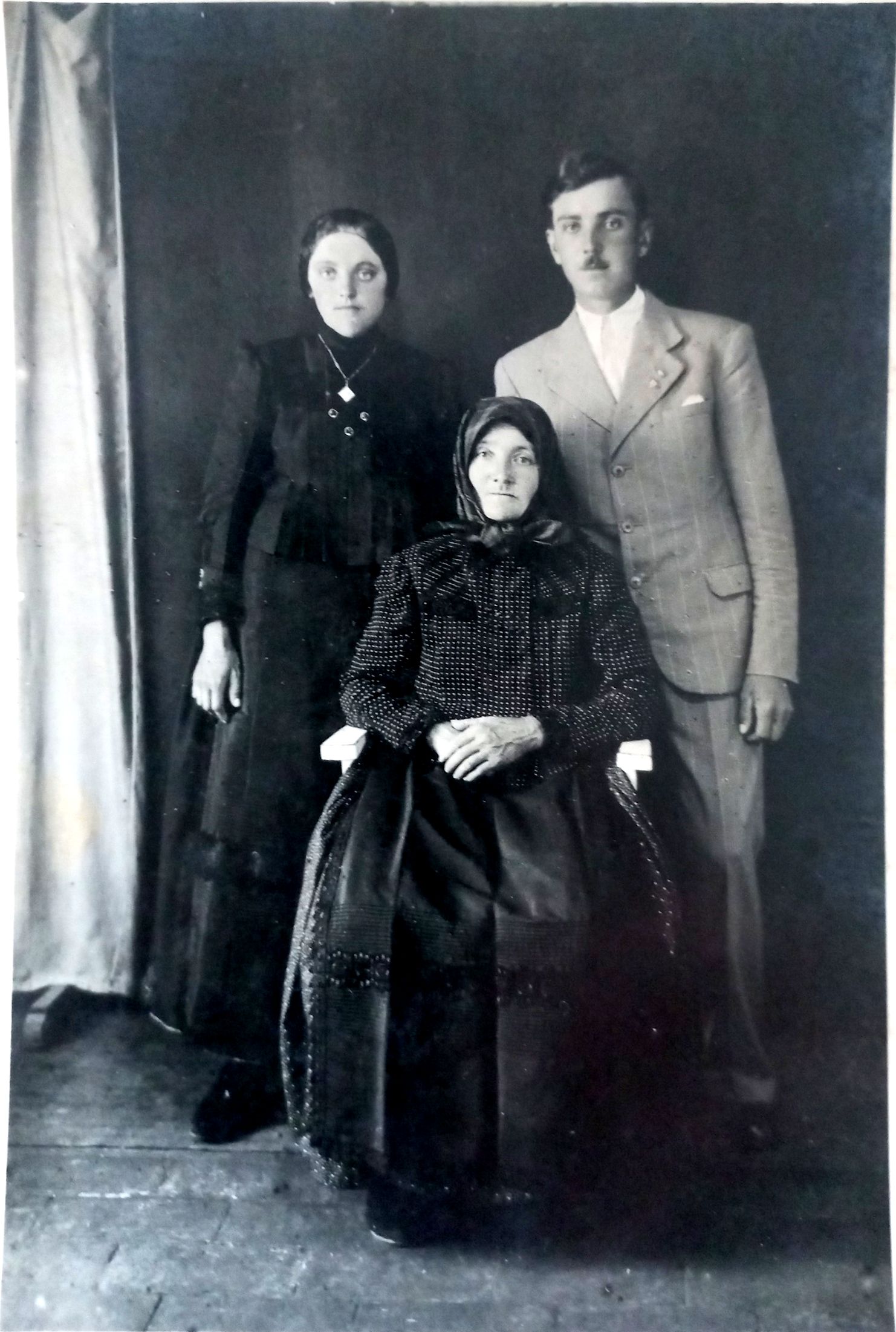 Házasság után, a kor előrehaladtával: 
színek folyamatos sötétedése
        harisnya
        vállkendő
        rékli és szoknya
haj eltakarása: fehér sapka és kendő
részletgazdag, díszített, de letisztultabb
hétköznapi viselet egyszerűsödése
Plank Teréz és Kelbert Ádám
(saját gyűjteményéből)
Idősek viselete
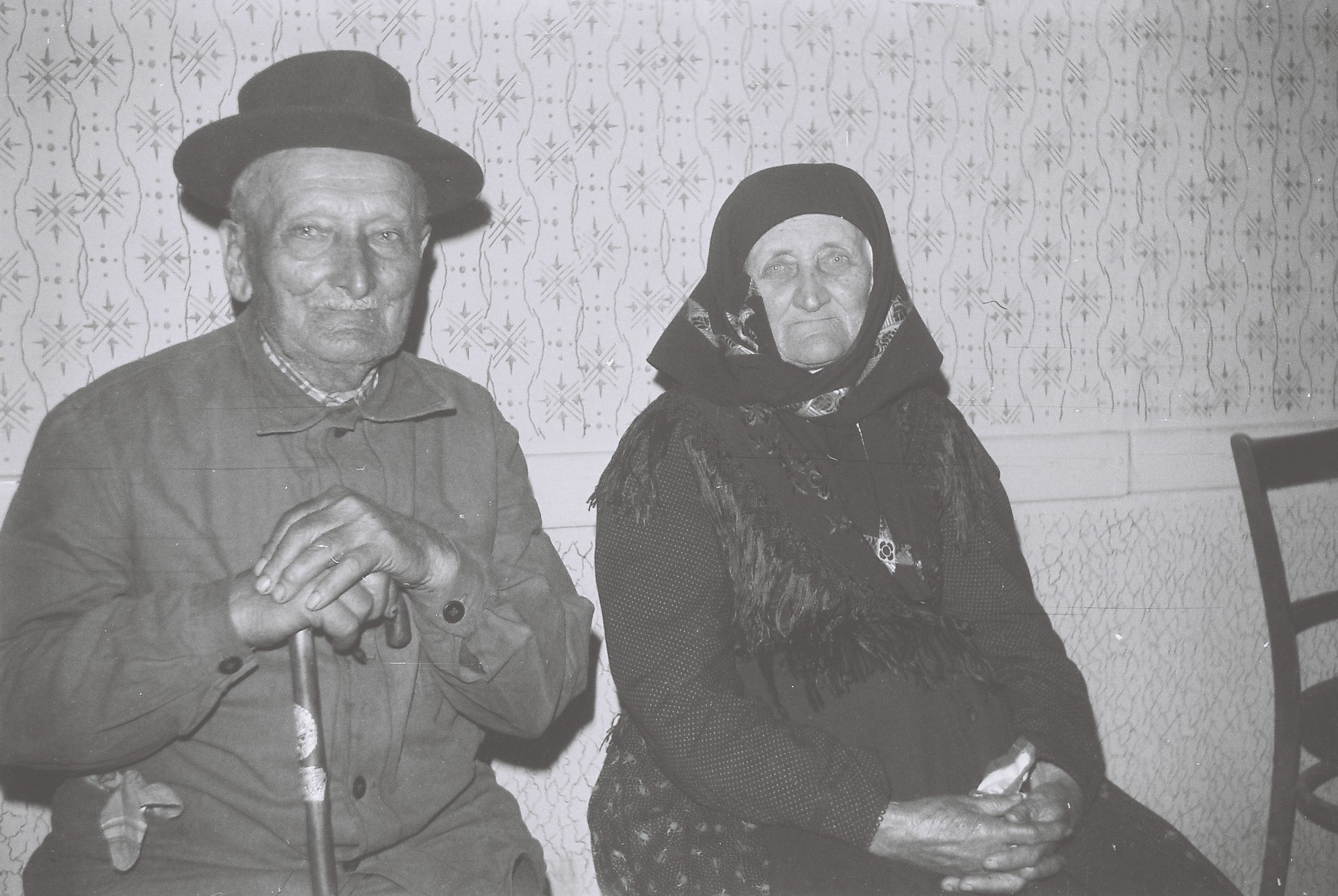 Hétköznapokon: 
Egyszerűbb, szerényebb
Kényelmesebb

Ünnepeken:
Kevésbé díszített
Kevésbé színes
Idős pár Kisjakabfalváról
(Dr. Somogyi László gyűjteményéből)
A baranyai németek viseletét alakító tényezők:
Eredeti lakóhelyük a német nyelvterületen
Betelepedésük óta milyen népcsoportok hatása érte őket 
Anyagi körülmények
Életmódbeli különbségek
Személyes preferenciák
A viseletek hagyományos formáinak átalakulása
Eredeti viseletek alakulása:
       19. század: egyszerű, paraszti viseletek
       20. század első fele: kivirágzás
       20. század második fele: kivetkőzés
21. századi változások:
       - hagyományőrző egyesületek és tánccsoportok megjelenése
       - hagyományos formák egyszerűsödése (kényelmi szempontok)
Források
Bihari Zoltán (2021): Mi, svábok. Történetek a magyarországi németekről. Szeged, Nemzeti Értékek Könyvkiadó.
Heil, Helmut (2008): Ungarndeutsches Trachtenbuch. – Magyarországi Német Népviseletek. Pécs, Magyarországi Német Néptánchagyományok Ápolása Alapítvány
Herger, Ede (2018): Mein Heimatdorf, Palkan/Palkonya. Veranda Bt, Pécs.
Kremer, Elisabeth (2007): Fekeder Bilderbuch. Feked, Fekeder Deutsche Selbstverwaltung. 
MTA Etnikai-nemzeti kisebbségkutató Intézet: A magyarországi németek történetének levéltári forrásai, 1670-1950. https://mek.oszk.hu/16900/16931/16931.pdf (2022. 12. 20.)
Lantosné Dr. Imre Mária (1987): A magyarországi németek népviseletéről. In: A magyarországi németek, énekes és hangszeres népzenéjük, népviseletük, Baranya megyei Művelődési Központ és a Magyarországi Németek Demokratikus Szövetsége, Pécs. 90-137
https://www.ksh.hu/apps/hntr.main (2022. 12. 19)
Köszönöm a
figyelmet!